Здоровый образ жизни
Здоровый образ жизни (ЗОЖ) — образ жизни человека, направленный на профилактику болезней и укрепление здоровья.
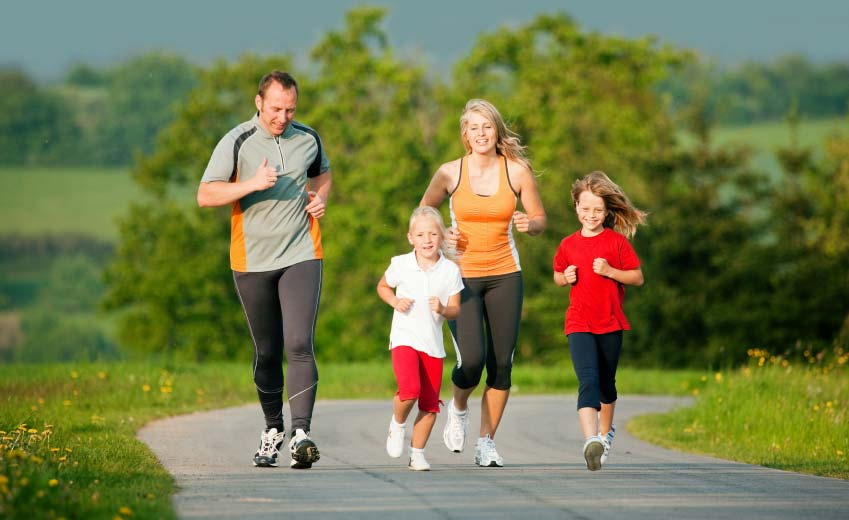 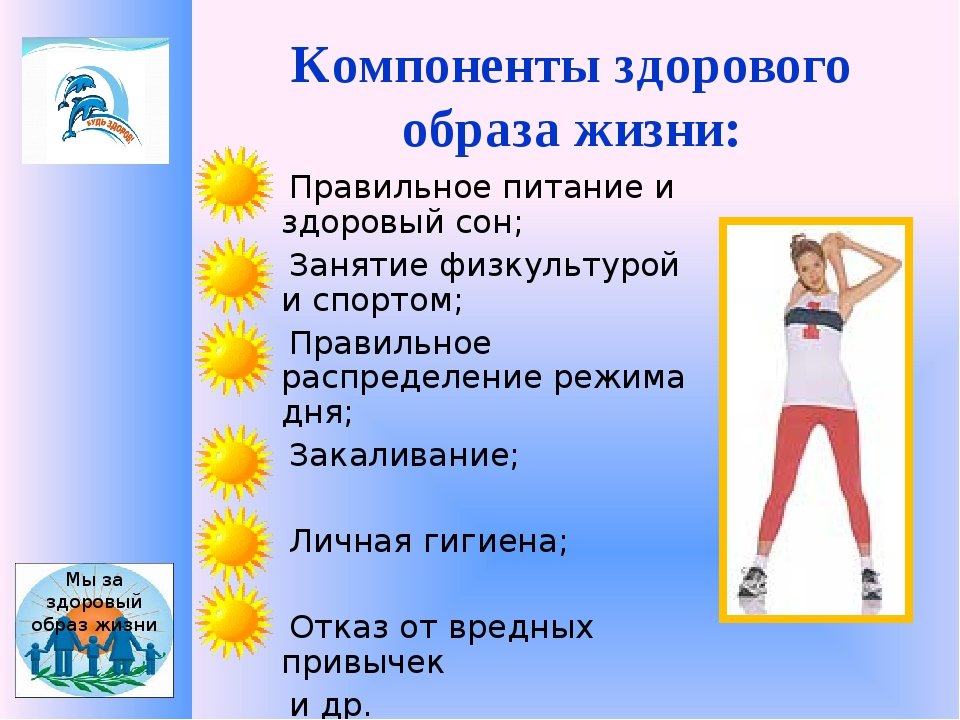 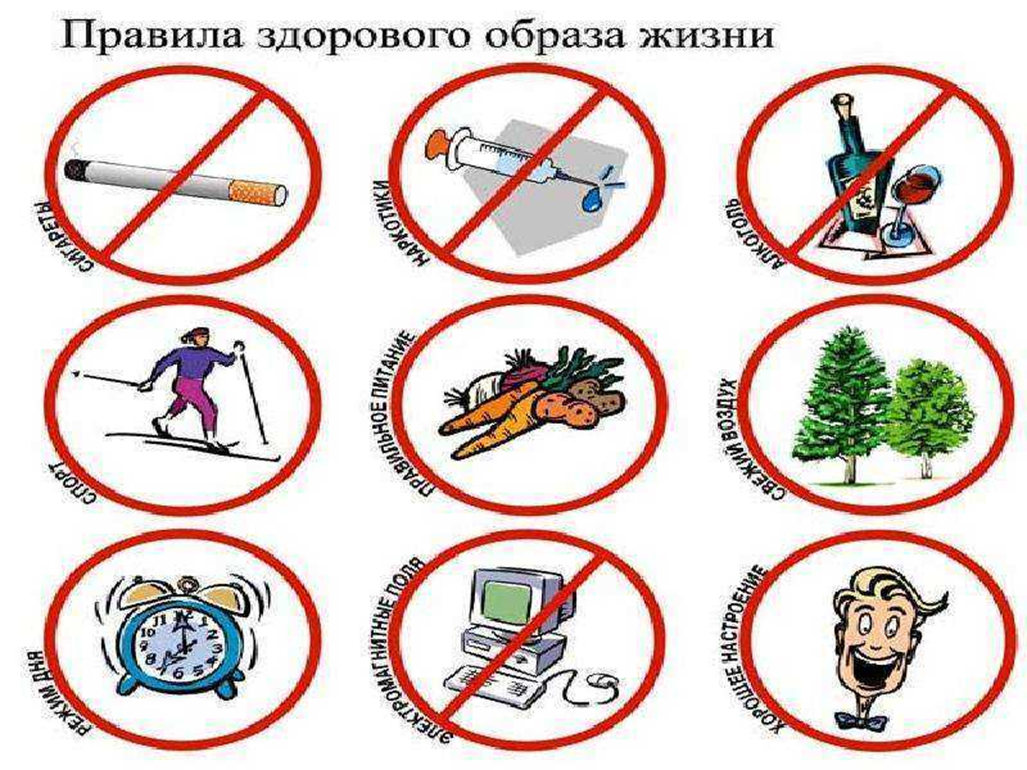 Спасибо за внимание!
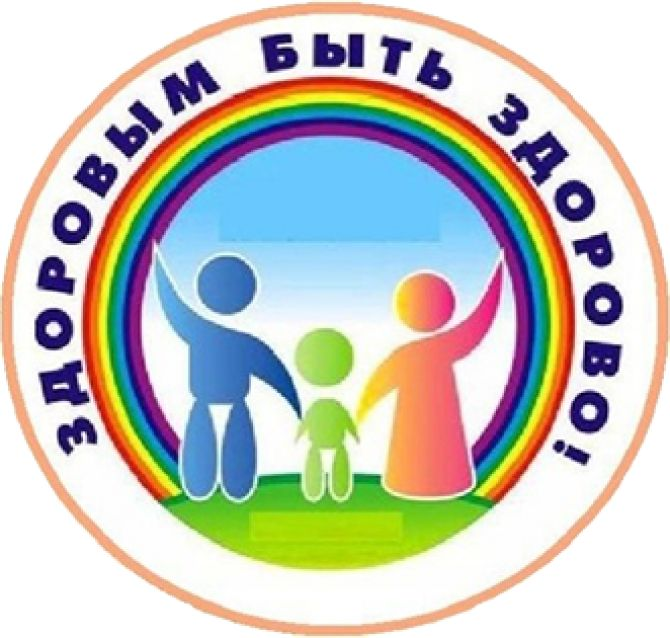